亚伯的信
方式
創世記3: 21 耶和華神為亞當和他妻子用皮子做衣服給他們穿 
态度
創世記4:4亞伯也將他羊群中頭生的和羊的脂油獻上。耶和華看中了亞伯和他的供物
对象
創世記3: 21 耶和華神為亞當和他妻子用皮子做衣服給他們穿 。



彼得前书2:24他被挂在木头上，亲身担当了我们的罪，使我们既然在罪上死，就得以在义上活。因他受的鞭伤，你们便得了医治。
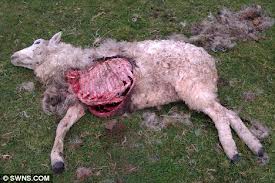 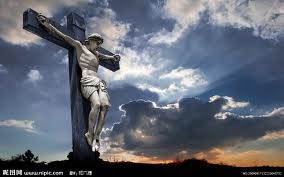 仰望神的应许-后裔的逐渐启明圣子的舍命和复活把应许推向高潮-救恩的成全
創世記3:15 我又要叫你和女人彼此為仇，你的後裔和女人的後裔也彼此為仇，女人的後裔要傷你的頭，你要傷他的腳跟。」
加拉太4：4及至時候滿足，神就差遣他的兒子，為女子所生，且生在律法以下， 5 要把律法以下的人贖出來，叫我們得著兒子的名分。
[Speaker Notes: 創世記3:15 我又要叫你和女人彼此為仇，你的後裔和女人的後裔也彼此為仇，女人的後裔要傷你的頭，你要傷他的腳跟。」
21 耶和華神為亞當和他妻子用皮子做衣服給他們穿。
加拉太4：4及至時候滿足，神就差遣他的兒子，為女子所生，且生在律法以下， 5 要把律法以下的人贖出來，叫我們得著兒子的名分。 6 你們既為兒子，神就差他兒子的靈進入你們[a]的心，呼叫：「阿爸！父！」 7 可見，從此以後你不是奴僕，乃是兒子了；既是兒子，就靠著神為後嗣。 8 但從前你們不認識神的時候，是給那些本來不是神的做奴僕。 9 現在你們既然認識神，更可說是被神所認識的，怎麼還要歸回那懦弱無用的小學，情願再給他做奴僕呢？ 10 你們謹守日子、月份、節期、年份！ 11 我為你們害怕，唯恐我在你們身上是枉費了工夫。]
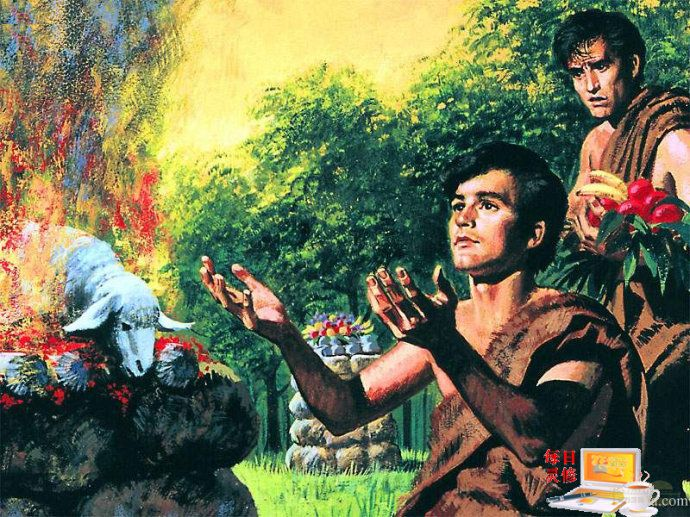 亚伯的信
方式，态度，对象
亚伯的望
救恩，赎罪
亚伯的爱
寧可讓步
以善勝惡
路加11:50 使創世以來所流眾先知血的罪，都要問在這世代的人身上， 51 就是從亞伯的血起，直到被殺在壇和殿中間撒迦利亞的血為止。我實在告訴你們：這都要問在這世代的人身上。
狭义（职位）：亞伯到撒迦利亞
广义（功用）：所有神的代言人
傳義道的木匠 
(创世记6:1-10) 
神的義道正在這位傳道人所傳的福音上顯明出來，這義是本於信以至於信，顯明於傳道人的 
动力Motive 
使命Mission 
信息Message 
期待Man's Response
[Speaker Notes: 創5:18-24。 經文這麼記著:“〔18〕雅列活到一百六十二歲，生了以諾。〔19〕雅列生以諾之后，又活了八百年，並且生兒養女。〔20〕雅列共活了九百六十二歲就死了。〔21〕以諾活到六十五歲，生了瑪土撒拉。〔22〕以諾生瑪土撒拉之后，與神同行三百年，並且生兒養女。 〔23〕以諾共活了三百六十五歲。〔24〕以諾與神同行，神將他取去，他就不在世了。” 這裡描寫以諾生平兩件重要大事：一、在65 歲生了瑪土撒拉，二、他有三百年之久，與神同行。 而與神同行，正是以諾生命最大的特點。 ─到底什么是與神同行呢？或許來11:5-6 給我們一些提示。那裡說：〔來11:5-6〕〔5〕 以諾因著信，被接去，不至于見死，人也找不著他，因為神已經把他接去了；只是他被接去以先，已經得了神喜悅他的明證。〔6〕人非有信，就不能得神的喜悅；因為到神面前來的人必須信有神，且信他賞賜那尋求他的人。 從這裡可以知道，原來與神同行，就是心存信心過世上的日子，竭力要得神的喜悅。在一個罪惡繁衍的邪惡世代，以諾信神，專心尋求神，並立定一個心志，要與神同行，這就是以諾對神擺上的奉獻。以諾面對的，是一個邪惡的世代。挑戰他的，是俗世洪潮。可是以諾並不打算妥協。他要決心以“成聖”並“奉獻給神”的態度，來對抗俗世。

我們從猶大書中，更明白到以諾當時的世代。他住在一個不敬虔、無法無天的社會裡。他和創世記第四章的拉麥，是同時代的人。自亞當夏娃犯罪，罪惡就一代代地繁衍下去。創4:4 的拉麥和創5 章中的以諾同是亞當的第七世孫，拉麥過的是多妻、狂傲、好殺又自誇的生活，而以諾選擇了另一種生活方式，就是與神同行。 在罪惡超彰的時代，以諾不但立志不同流合污，他更提起了先知的嗓子，警告同時代的人審判即將來臨。猶大書14、15 節記著他的話，〔猶1:14-15〕說：“〔14〕亞當的七世孫以諾，曾預言這些人說：「看哪，主帶著他的千萬聖者降臨，〔15〕要在眾人身上行審判，證實那一切不敬虔的人，所妄行一切不敬虔的事，又證實不敬虔之罪人所說頂撞他的剛愎話。」” 在這裡經文中，猶大引述以諾四次用“不敬虔”來形容自己處身的時代。要在這樣的時代背景中分別為聖，並不是一件容易的事。但以諾立了心志要過討神喜悅的生活，而不是討自己或別人喜悅。這就意味著，他必須與那些不敬虔的親戚朋輩脫離關係，與屬世的娛樂風氣保持距離，反要用心持守屬靈操練，天天與神保持緊密的相交；天天與神同心同行，朝同一方向走。正如〔摩3:3〕說：“二人若不同心，豈能同行呢？” 以諾必須清楚明白什么是神的旨意，又完全接納神的旨意，愛神所愛，恨神所恨，才能與神同行。他清楚認識到神是聖潔的，所以他要過聖潔的生活。

什么時候我們若有了以諾這樣的決心，什么時候我們就有以諾這樣的力量。什么時候我們對神有更深一步的認識，什么時候我們就更願意與神同行。連以諾也不是一開始就有與神同行的。創5:22 記以諾是在生瑪土撒拉以后才與神同行的。為什么他在生瑪土撒拉以后，靈性上有這麼大的飛躍？相信他必在生瑪土撒拉時得到啓示，對神有深刻認識，使他的生活與前大大不同。事實上，從他為兒子改名為“瑪土撒拉”就可以知道他從神那裡得了啓示。“瑪土撒拉”的意思就是“他死的時候，審判必來臨”。

瑪土撒拉共活了969 歲，187 歲生了拉麥，369歲得孫子挪亞，挪亞600 歲洪水就來到，那時剛是瑪土撒拉死的時候。可見，神該曾經向以諾啓示，祂會以審判的悲劇結束列祖那個時代，而那悲劇會在他兒子去世以后發生。 所以以諾知道瑪土撒拉死時神的審判就臨到，于是動了敬畏的心，而改變他的生活，與神同行。以諾與神同行不是三天兩月的事，而是三百年。他共活了365 歲，所以可以說他人生中有六分之五的光陰，是與神同行。他一生下瑪土撒拉、一從神得啓示之后，就立刻開始過分別為聖的生活。
詩篇40:16 願一切尋求你的因你高興歡喜， 願那些喜愛你救恩的常說：「當尊耶和華為大！」 17 但我是困苦窮乏的，主仍顧念我。你是幫助我的，搭救我的， 神啊，求你不要耽延！]
先知（和先知书）
傳義道的木匠 
(创世记6:1-10) 

动力Motive 
使命Mission 
信息Message 
期待Man's Response
創世記 6：1當人在世上多起來，又生女兒的時候， 2 神的兒子們看見人的女子美貌，就隨意挑選，娶來為妻。 3 耶和華說：「人既屬乎血氣，我的靈就不永遠住在他裡面，然而他的日子還可到一百二十年。」 4 那時候有偉人在地上，後來神的兒子們和人的女子們交合生子，那就是上古英武有名的人。5 耶和華見人在地上罪惡很大，終日所思想的盡都是惡。 6 耶和華就後悔造人在地上，心中憂傷。
[Speaker Notes: 創世記 6：1當人在世上多起來，又生女兒的時候， 2 神的兒子們看見人的女子美貌，就隨意挑選，娶來為妻。 3 耶和華說：「人既屬乎血氣，我的靈就不永遠住在他裡面，然而他的日子還可到一百二十年。」 4 那時候有偉人在地上，後來神的兒子們和人的女子們交合生子，那就是上古英武有名的人。5 耶和華見人在地上罪惡很大，終日所思想的盡都是惡。 6 耶和華就後悔造人在地上，心中憂傷。 7 耶和華說：「我要將所造的人和走獸並昆蟲，以及空中的飛鳥，都從地上除滅，因為我造他們後悔了。」 8 唯有挪亞在耶和華眼前蒙恩。9 挪亞的後代記在下面。挪亞是個義人，在當時的世代是個完全人。挪亞與神同行。 10 挪亞生了三個兒子，就是閃、含、雅弗。 11 世界在神面前敗壞，地上滿了強暴。 12 神觀看世界，見是敗壞了，凡有血氣的人，在地上都敗壞了行為。13 神就對挪亞說：「凡有血氣的人，他的盡頭已經來到我面前，因為地上滿了他們的強暴。我要把他們和地一併毀滅。 14 你要用歌斐木造一隻方舟，分一間一間地造，裡外抹上松香。 15 方舟的造法乃是這樣：要長三百肘，寬五十肘，高三十肘。 16 方舟上邊要留透光處，高一肘。方舟的門要開在旁邊。方舟要分上、中、下三層。 17 看哪，我要使洪水氾濫在地上，毀滅天下，凡地上有血肉、有氣息的活物，無一不死。 18 我卻要與你立約，你同你的妻，與兒子、兒婦，都要進入方舟。 19 凡有血肉的活物，每樣兩個，一公一母，你要帶進方舟，好在你那裡保全生命。 20 飛鳥各從其類，牲畜各從其類，地上的昆蟲各從其類，每樣兩個，要到你那裡，好保全生命。 21 你要拿各樣食物積蓄起來，好做你和牠們的食物。」 22 挪亞就這樣行。凡神所吩咐的，他都照樣行了。]
創世記 6：7 耶和華說：「我要將所造的人和走獸並昆蟲，以及空中的飛鳥，都從地上除滅，因為我造他們後悔了。」 8 唯有挪亞在耶和華眼前蒙恩。9 挪亞的後代記在下面。挪亞是個義人，在當時的世代是個完全人。挪亞與神同行。 10 挪亞生了三個兒子，就是閃、含、雅弗。
[Speaker Notes: 創世記 6：1當人在世上多起來，又生女兒的時候， 2 神的兒子們看見人的女子美貌，就隨意挑選，娶來為妻。 3 耶和華說：「人既屬乎血氣，我的靈就不永遠住在他裡面，然而他的日子還可到一百二十年。」 4 那時候有偉人在地上，後來神的兒子們和人的女子們交合生子，那就是上古英武有名的人。5 耶和華見人在地上罪惡很大，終日所思想的盡都是惡。 6 耶和華就後悔造人在地上，心中憂傷。 7 耶和華說：「我要將所造的人和走獸並昆蟲，以及空中的飛鳥，都從地上除滅，因為我造他們後悔了。」 8 唯有挪亞在耶和華眼前蒙恩。9 挪亞的後代記在下面。挪亞是個義人，在當時的世代是個完全人。挪亞與神同行。 10 挪亞生了三個兒子，就是閃、含、雅弗。 11 世界在神面前敗壞，地上滿了強暴。 12 神觀看世界，見是敗壞了，凡有血氣的人，在地上都敗壞了行為。13 神就對挪亞說：「凡有血氣的人，他的盡頭已經來到我面前，因為地上滿了他們的強暴。我要把他們和地一併毀滅。 14 你要用歌斐木造一隻方舟，分一間一間地造，裡外抹上松香。 15 方舟的造法乃是這樣：要長三百肘，寬五十肘，高三十肘。 16 方舟上邊要留透光處，高一肘。方舟的門要開在旁邊。方舟要分上、中、下三層。 17 看哪，我要使洪水氾濫在地上，毀滅天下，凡地上有血肉、有氣息的活物，無一不死。 18 我卻要與你立約，你同你的妻，與兒子、兒婦，都要進入方舟。 19 凡有血肉的活物，每樣兩個，一公一母，你要帶進方舟，好在你那裡保全生命。 20 飛鳥各從其類，牲畜各從其類，地上的昆蟲各從其類，每樣兩個，要到你那裡，好保全生命。 21 你要拿各樣食物積蓄起來，好做你和牠們的食物。」 22 挪亞就這樣行。凡神所吩咐的，他都照樣行了。]
來11:〔5〕 以諾因著信，被接去，不至于見死，人也找不著他，因為神已經把他接去了；只是他被接去以先，已經得了神喜悅他的明證。〔6〕人非有信，就不能得神的喜悅；因為到神面前來的人必須信有神，且信他賞賜那尋求他的人。

猶1:〔14〕亞當的七世孫以諾，曾預言這些人說：「看哪，主帶著他的千萬聖者降臨，〔15〕要在眾人身上行審判，證實那一切不敬虔的人，所妄行一切不敬虔的事，又證實不敬虔之罪人所說頂撞他的剛愎話。」
[Speaker Notes: 930，912，905，910，895，962，365，969，777，950，闪600，亚法撒438，沙拉433，希伯464，法勒239，拉吴239，西鹿230，拿鹤148，他拉，亚伯拉罕
創5:18-24。 經文這麼記著:“〔18〕雅列活到一百六十二歲，生了以諾。〔19〕雅列生以諾之后，又活了八百年，並且生兒養女。〔20〕雅列共活了九百六十二歲就死了。〔21〕以諾活到六十五歲，生了瑪土撒拉。〔22〕以諾生瑪土撒拉之后，與神同行三百年，並且生兒養女。 〔23〕以諾共活了三百六十五歲。〔24〕以諾與神同行，神將他取去，他就不在世了。” 這裡描寫以諾生平兩件重要大事：一、在65 歲生了瑪土撒拉，二、他有三百年之久，與神同行。 而與神同行，正是以諾生命最大的特點。 ─到底什么是與神同行呢？或許來11:5-6 給我們一些提示。那裡說：〔來11:5-6〕〔5〕 以諾因著信，被接去，不至于見死，人也找不著他，因為神已經把他接去了；只是他被接去以先，已經得了神喜悅他的明證。〔6〕人非有信，就不能得神的喜悅；因為到神面前來的人必須信有神，且信他賞賜那尋求他的人。 從這裡可以知道，原來與神同行，就是心存信心過世上的日子，竭力要得神的喜悅。在一個罪惡繁衍的邪惡世代，以諾信神，專心尋求神，並立定一個心志，要與神同行，這就是以諾對神擺上的奉獻。以諾面對的，是一個邪惡的世代。挑戰他的，是俗世洪潮。可是以諾並不打算妥協。他要決心以“成聖”並“奉獻給神”的態度，來對抗俗世。
我們從猶大書中，更明白到以諾當時的世代。他住在一個不敬虔、無法無天的社會裡。他和創世記第四章的拉麥，是同時代的人。自亞當夏娃犯罪，罪惡就一代代地繁衍下去。創4:4 的拉麥和創5 章中的以諾同是亞當的第七世孫，拉麥過的是多妻、狂傲、好殺又自誇的生活，而以諾選擇了另一種生活方式，就是與神同行。 在罪惡超彰的時代，以諾不但立志不同流合污，他更提起了先知的嗓子，警告同時代的人審判即將來臨。猶大書14、15 節記著他的話，〔猶1:14-15〕說：“〔14〕亞當的七世孫以諾，曾預言這些人說：「看哪，主帶著他的千萬聖者降臨，〔15〕要在眾人身上行審判，證實那一切不敬虔的人，所妄行一切不敬虔的事，又證實不敬虔之罪人所說頂撞他的剛愎話。」” 在這裡經文中，猶大引述以諾四次用“不敬虔”來形容自己處身的時代。要在這樣的時代背景中分別為聖，並不是一件容易的事。但以諾立了心志要過討神喜悅的生活，而不是討自己或別人喜悅。這就意味著，他必須與那些不敬虔的親戚朋輩脫離關係，與屬世的娛樂風氣保持距離，反要用心持守屬靈操練，天天與神保持緊密的相交；天天與神同心同行，朝同一方向走。正如〔摩3:3〕說：“二人若不同心，豈能同行呢？” 以諾必須清楚明白什么是神的旨意，又完全接納神的旨意，愛神所愛，恨神所恨，才能與神同行。他清楚認識到神是聖潔的，所以他要過聖潔的生活。

什么時候我們若有了以諾這樣的決心，什么時候我們就有以諾這樣的力量。什么時候我們對神有更深一步的認識，什么時候我們就更願意與神同行。連以諾也不是一開始就有與神同行的。創5:22 記以諾是在生瑪土撒拉以后才與神同行的。為什么他在生瑪土撒拉以后，靈性上有這麼大的飛躍？相信他必在生瑪土撒拉時得到啓示，對神有深刻認識，使他的生活與前大大不同。事實上，從他為兒子改名為“瑪土撒拉”就可以知道他從神那裡得了啓示。“瑪土撒拉”的意思就是“他死的時候，審判必來臨”。

瑪土撒拉共活了969 歲，187 歲生了拉麥，369歲得孫子挪亞，挪亞600 歲洪水就來到，那時剛是瑪土撒拉死的時候。可見，神該曾經向以諾啓示，祂會以審判的悲劇結束列祖那個時代，而那悲劇會在他兒子去世以后發生。 所以以諾知道瑪土撒拉死時神的審判就臨到，于是動了敬畏的心，而改變他的生活，與神同行。以諾與神同行不是三天兩月的事，而是三百年。他共活了365 歲，所以可以說他人生中有六分之五的光陰，是與神同行。他一生下瑪土撒拉、一從神得啓示之后，就立刻開始過分別為聖的生活。
詩篇40:16 願一切尋求你的因你高興歡喜， 願那些喜愛你救恩的常說：「當尊耶和華為大！」 17 但我是困苦窮乏的，主仍顧念我。你是幫助我的，搭救我的， 神啊，求你不要耽延！]
[Speaker Notes: 930，912，905，910，895，962，365，969，777，950，闪600，亚法撒438，沙拉433，希伯464，法勒239，拉吴239，西鹿230，拿鹤148，他拉，亚伯拉罕
創5:18-24。 經文這麼記著:“〔18〕雅列活到一百六十二歲，生了以諾。〔19〕雅列生以諾之后，又活了八百年，並且生兒養女。〔20〕雅列共活了九百六十二歲就死了。〔21〕以諾活到六十五歲，生了瑪土撒拉。〔22〕以諾生瑪土撒拉之后，與神同行三百年，並且生兒養女。 〔23〕以諾共活了三百六十五歲。〔24〕以諾與神同行，神將他取去，他就不在世了。” 這裡描寫以諾生平兩件重要大事：一、在65 歲生了瑪土撒拉，二、他有三百年之久，與神同行。 而與神同行，正是以諾生命最大的特點。 ─到底什么是與神同行呢？或許來11:5-6 給我們一些提示。那裡說：〔來11:5-6〕〔5〕 以諾因著信，被接去，不至于見死，人也找不著他，因為神已經把他接去了；只是他被接去以先，已經得了神喜悅他的明證。〔6〕人非有信，就不能得神的喜悅；因為到神面前來的人必須信有神，且信他賞賜那尋求他的人。 從這裡可以知道，原來與神同行，就是心存信心過世上的日子，竭力要得神的喜悅。在一個罪惡繁衍的邪惡世代，以諾信神，專心尋求神，並立定一個心志，要與神同行，這就是以諾對神擺上的奉獻。以諾面對的，是一個邪惡的世代。挑戰他的，是俗世洪潮。可是以諾並不打算妥協。他要決心以“成聖”並“奉獻給神”的態度，來對抗俗世。

我們從猶大書中，更明白到以諾當時的世代。他住在一個不敬虔、無法無天的社會裡。他和創世記第四章的拉麥，是同時代的人。自亞當夏娃犯罪，罪惡就一代代地繁衍下去。創4:4 的拉麥和創5 章中的以諾同是亞當的第七世孫，拉麥過的是多妻、狂傲、好殺又自誇的生活，而以諾選擇了另一種生活方式，就是與神同行。 在罪惡超彰的時代，以諾不但立志不同流合污，他更提起了先知的嗓子，警告同時代的人審判即將來臨。猶大書14、15 節記著他的話，〔猶1:14-15〕說：“〔14〕亞當的七世孫以諾，曾預言這些人說：「看哪，主帶著他的千萬聖者降臨，〔15〕要在眾人身上行審判，證實那一切不敬虔的人，所妄行一切不敬虔的事，又證實不敬虔之罪人所說頂撞他的剛愎話。」” 在這裡經文中，猶大引述以諾四次用“不敬虔”來形容自己處身的時代。要在這樣的時代背景中分別為聖，並不是一件容易的事。但以諾立了心志要過討神喜悅的生活，而不是討自己或別人喜悅。這就意味著，他必須與那些不敬虔的親戚朋輩脫離關係，與屬世的娛樂風氣保持距離，反要用心持守屬靈操練，天天與神保持緊密的相交；天天與神同心同行，朝同一方向走。正如〔摩3:3〕說：“二人若不同心，豈能同行呢？” 以諾必須清楚明白什么是神的旨意，又完全接納神的旨意，愛神所愛，恨神所恨，才能與神同行。他清楚認識到神是聖潔的，所以他要過聖潔的生活。

什么時候我們若有了以諾這樣的決心，什么時候我們就有以諾這樣的力量。什么時候我們對神有更深一步的認識，什么時候我們就更願意與神同行。連以諾也不是一開始就有與神同行的。創5:22 記以諾是在生瑪土撒拉以后才與神同行的。為什么他在生瑪土撒拉以后，靈性上有這麼大的飛躍？相信他必在生瑪土撒拉時得到啓示，對神有深刻認識，使他的生活與前大大不同。事實上，從他為兒子改名為“瑪土撒拉”就可以知道他從神那裡得了啓示。“瑪土撒拉”的意思就是“他死的時候，審判必來臨”。

瑪土撒拉共活了969 歲，187 歲生了拉麥，369歲得孫子挪亞，挪亞600 歲洪水就來到，那時剛是瑪土撒拉死的時候。可見，神該曾經向以諾啓示，祂會以審判的悲劇結束列祖那個時代，而那悲劇會在他兒子去世以后發生。 所以以諾知道瑪土撒拉死時神的審判就臨到，于是動了敬畏的心，而改變他的生活，與神同行。以諾與神同行不是三天兩月的事，而是三百年。他共活了365 歲，所以可以說他人生中有六分之五的光陰，是與神同行。他一生下瑪土撒拉、一從神得啓示之后，就立刻開始過分別為聖的生活。
詩篇40:16 願一切尋求你的因你高興歡喜， 願那些喜愛你救恩的常說：「當尊耶和華為大！」 17 但我是困苦窮乏的，主仍顧念我。你是幫助我的，搭救我的， 神啊，求你不要耽延！]
異象，动力的来源
神的工程
施恩，赐福万民
呼召
我们有份于神的工程
蒙福，使人蒙福
使命
立志向，实现神的工程
 蒙福，使人蒙福
傳義道的木匠 
(创世记6:1-10) 

动力Motive 
使命Mission 
信息Message 
期待Man's Response
創世記 6： 22 挪亞就這樣行。凡神所吩咐的，他都照樣行了。7:1耶和華對挪亞說：「你和你的全家都要進入方舟，因為在這世代中，我見你在我面前是義人。 2 凡潔淨的畜類，你要帶七公七母，不潔淨的畜類，你要帶一公一母， 3 空中的飛鳥也要帶七公七母，可以留種，活在全地上。 4 因為再過七天，我要降雨在地上四十晝夜，把我所造的各種活物都從地上除滅。」 5 挪亞就遵著耶和華所吩咐的行了。vv9，16
彼得后书 2:5 神也沒有寬容上古的世代，曾叫洪水臨到那不敬虔的世代，卻保護了傳義道的挪亞一家八口。
[Speaker Notes: 創世記 6：1當人在世上多起來，又生女兒的時候， 2 神的兒子們看見人的女子美貌，就隨意挑選，娶來為妻。 3 耶和華說：「人既屬乎血氣，我的靈就不永遠住在他裡面，然而他的日子還可到一百二十年。」 4 那時候有偉人在地上，後來神的兒子們和人的女子們交合生子，那就是上古英武有名的人。5 耶和華見人在地上罪惡很大，終日所思想的盡都是惡。 6 耶和華就後悔造人在地上，心中憂傷。 7 耶和華說：「我要將所造的人和走獸並昆蟲，以及空中的飛鳥，都從地上除滅，因為我造他們後悔了。」 8 唯有挪亞在耶和華眼前蒙恩。9 挪亞的後代記在下面。挪亞是個義人，在當時的世代是個完全人。挪亞與神同行。 10 挪亞生了三個兒子，就是閃、含、雅弗。 11 世界在神面前敗壞，地上滿了強暴。 12 神觀看世界，見是敗壞了，凡有血氣的人，在地上都敗壞了行為。13 神就對挪亞說：「凡有血氣的人，他的盡頭已經來到我面前，因為地上滿了他們的強暴。我要把他們和地一併毀滅。 14 你要用歌斐木造一隻方舟，分一間一間地造，裡外抹上松香。 15 方舟的造法乃是這樣：要長三百肘，寬五十肘，高三十肘。 16 方舟上邊要留透光處，高一肘。方舟的門要開在旁邊。方舟要分上、中、下三層。 17 看哪，我要使洪水氾濫在地上，毀滅天下，凡地上有血肉、有氣息的活物，無一不死。 18 我卻要與你立約，你同你的妻，與兒子、兒婦，都要進入方舟。 19 凡有血肉的活物，每樣兩個，一公一母，你要帶進方舟，好在你那裡保全生命。 20 飛鳥各從其類，牲畜各從其類，地上的昆蟲各從其類，每樣兩個，要到你那裡，好保全生命。 21 你要拿各樣食物積蓄起來，好做你和牠們的食物。」 22 挪亞就這樣行。凡神所吩咐的，他都照樣行了。]
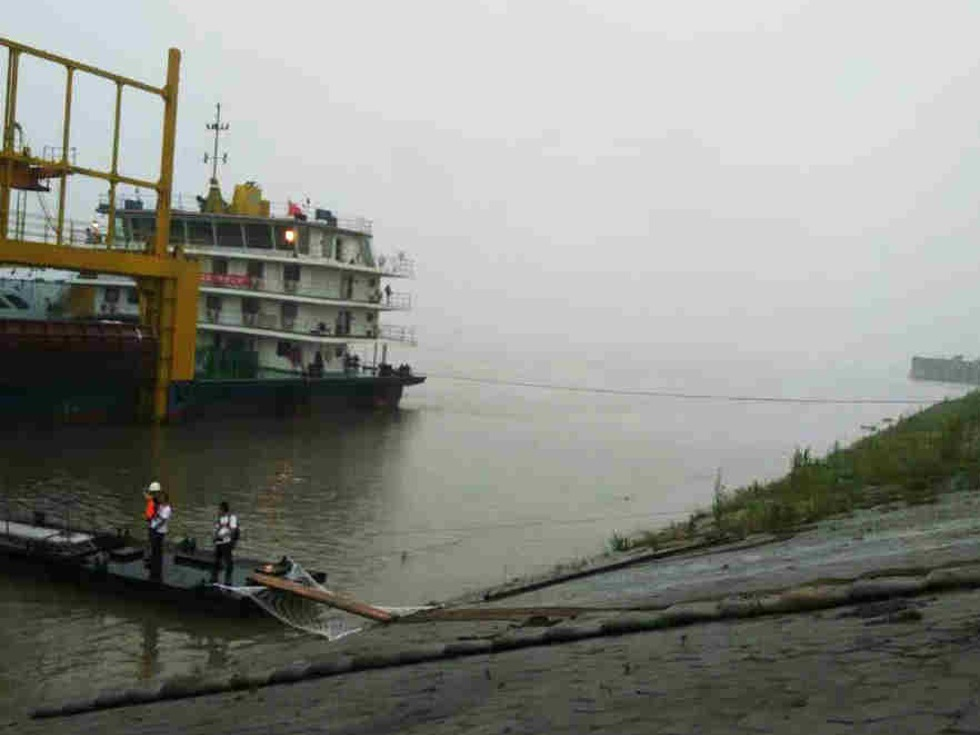 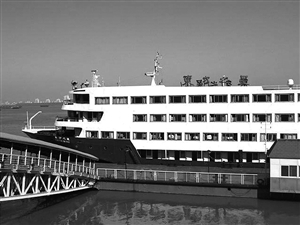 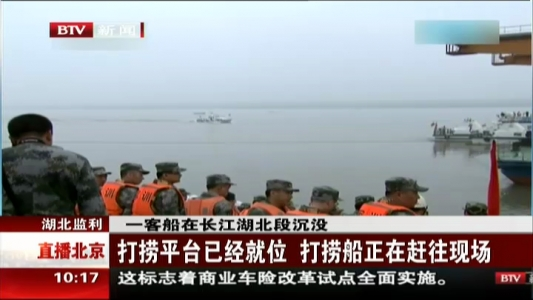 [Speaker Notes: 东方之星客轮不到一分钟沉没 2015-06-02 来源：俄罗斯卫星网 “东方之星”游轮于北京时间（2015年）6月1日晚上21时28分在湖北省境内的长江水域翻沉，至今仍有400余人生死不明。该游轮从南京出发驶往重庆。 中国长江湖北段失事的“东方之星”客轮幸存者称，客轮在不到一分钟之内沉没。 点击图片看原样大小图片 “东方之星”客轮沉没 报道称，据一名幸存者透露，事故发生当天晚上天气条件恶化，能见度大大降低。因暴雨客舱进水，游船侧翻45度。之后倾斜愈加严重，客轮沉没。客轮在30-60秒内沉没。大部分人都没能来及穿戴救生用具。 中国官方资料显示，相关部门6月1日22时10分收到“东方之星”沉没信号。信号由距离事发现场不远的另一个船只的水手发出。他看到顺水流漂着两个人，其中一人身着救生衣，另一人身着救生圈。 据称，船上有406名乘客，均为中国公民，此外还有47名船员以及5名旅行社工作人员。船长以及轮机长称船只出事前遇到了龙卷风。船长以及轮机长已经被扣押，并将对其进行询问。沉船位置的河流深度为15米。]
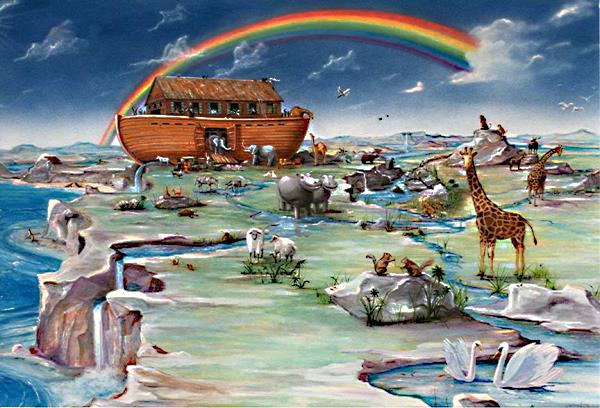 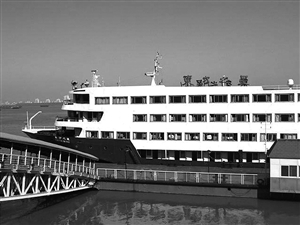 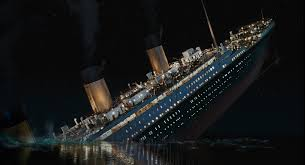 傳義道的木匠 
(创世记6:1-10) 

动力Motive 
使命Mission 
信息Message 
期待Man's Response
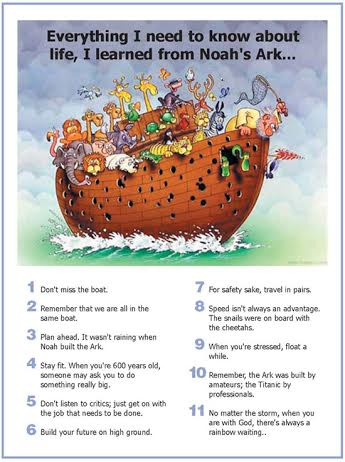 1). Don’t 			miss the boat不要错过“方舟”救恩。
2). We are in the same boat.
11). No matter the storm, when you are with God, there is always a rainbow.
希伯來書2:3 我們若忽略這麼大的救恩，怎能逃罪呢？這救恩起先是主親自講的，後來是聽見的人給我們證實了， 4 神又
傳義道的木匠 
(创世记6:1-10) 

动力Motive 
使命Mission 
信息Message 
期待Man's Response
[Speaker Notes: 10:14 然而，人未曾信他，怎能求他呢？未曾聽見他，怎能信他呢？沒有傳道的，怎能聽見呢？
彼得前書3:15 只要心裡尊主基督為聖。有人問你們心中盼望的緣由，就要常做準備，以溫柔、敬畏的心回答各人， 16 存著無虧的良心，叫你們在何事上被毀謗，就在何事上可以叫那誣賴你們在基督裡有好品行的人自覺羞愧。]
[Speaker Notes: 創世記 6：1當人在世上多起來，又生女兒的時候， 2 神的兒子們看見人的女子美貌，就隨意挑選，娶來為妻。 3 耶和華說：「人既屬乎血氣，我的靈就不永遠住在他裡面，然而他的日子還可到一百二十年。」 4 那時候有偉人在地上，後來神的兒子們和人的女子們交合生子，那就是上古英武有名的人。5 耶和華見人在地上罪惡很大，終日所思想的盡都是惡。 6 耶和華就後悔造人在地上，心中憂傷。 7 耶和華說：「我要將所造的人和走獸並昆蟲，以及空中的飛鳥，都從地上除滅，因為我造他們後悔了。」 8 唯有挪亞在耶和華眼前蒙恩。9 挪亞的後代記在下面。挪亞是個義人，在當時的世代是個完全人。挪亞與神同行。 10 挪亞生了三個兒子，就是閃、含、雅弗。 11 世界在神面前敗壞，地上滿了強暴。 12 神觀看世界，見是敗壞了，凡有血氣的人，在地上都敗壞了行為。13 神就對挪亞說：「凡有血氣的人，他的盡頭已經來到我面前，因為地上滿了他們的強暴。我要把他們和地一併毀滅。 14 你要用歌斐木造一隻方舟，分一間一間地造，裡外抹上松香。 15 方舟的造法乃是這樣：要長三百肘，寬五十肘，高三十肘。 16 方舟上邊要留透光處，高一肘。方舟的門要開在旁邊。方舟要分上、中、下三層。 17 看哪，我要使洪水氾濫在地上，毀滅天下，凡地上有血肉、有氣息的活物，無一不死。 18 我卻要與你立約，你同你的妻，與兒子、兒婦，都要進入方舟。 19 凡有血肉的活物，每樣兩個，一公一母，你要帶進方舟，好在你那裡保全生命。 20 飛鳥各從其類，牲畜各從其類，地上的昆蟲各從其類，每樣兩個，要到你那裡，好保全生命。 21 你要拿各樣食物積蓄起來，好做你和牠們的食物。」 22 挪亞就這樣行。凡神所吩咐的，他都照樣行了。]